Table 2 Multivariate analysis of cytomegalovirus (CMV) seroprevalence in the noninstitutionalized, civilian ...
Clin Infect Dis, Volume 43, Issue 9, 1 November 2006, Pages 1143–1151, https://doi.org/10.1086/508173
The content of this slide may be subject to copyright: please see the slide notes for details.
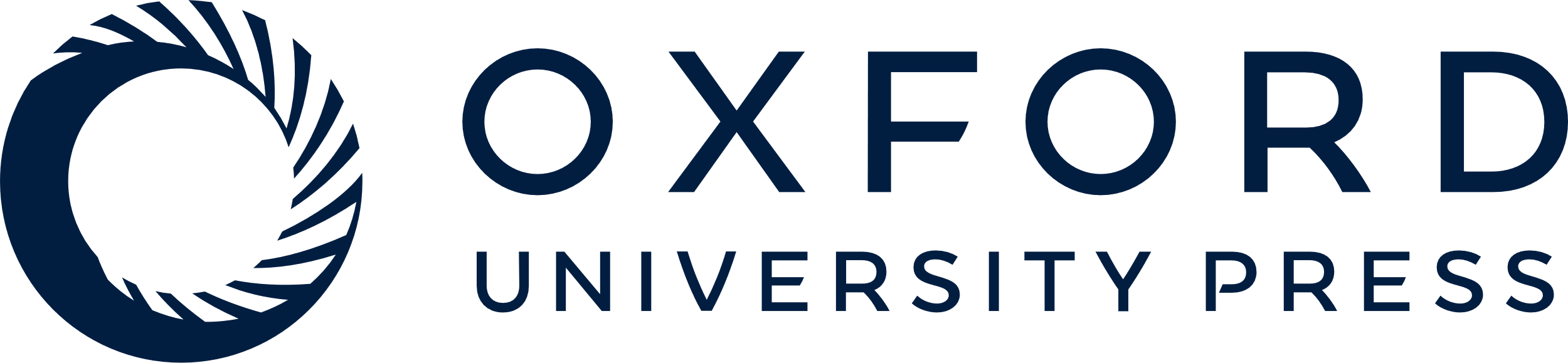 [Speaker Notes: Table 2 Multivariate analysis of cytomegalovirus (CMV) seroprevalence in the noninstitutionalized, civilian population of the United States, aged ⩾6 years (n = 21,639).


Unless provided in the caption above, the following copyright applies to the content of this slide: © 2006 Infectious Diseases Society of America]